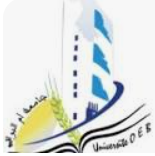 People’s Democratic Republic of Algeria    Ministry of Higher Education and Scientific ResearchUniversity of Oum El Bouaghi Faculty of Letters and Foreign LanguagesDepartment of English
Categorizations of Literary Criticism / Part 01
Presented by:   Dr. Salah Eddine AAID
01
Introduction
Antony Easthope : "the text has an identity, but  that identity is always relational” (Qtd in Enani 45)  
Across spatial and temporal readings

Evidence  ====) different approaches to Shakespeare's Hamlet.
Key Figure: Meyer Howard Abrams (1912-2015)
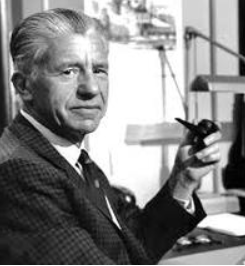 Harvard University 1930
Magdalene College (Cambridge) 1934
Professor at Cornell University/ 
Harold Bloom/ Gayatri Spivak
 Fellow of American Academy of Arts
And Sciences (1963)/ American Philosophical Society (1973) / The Mirror and the Lamp (1971)
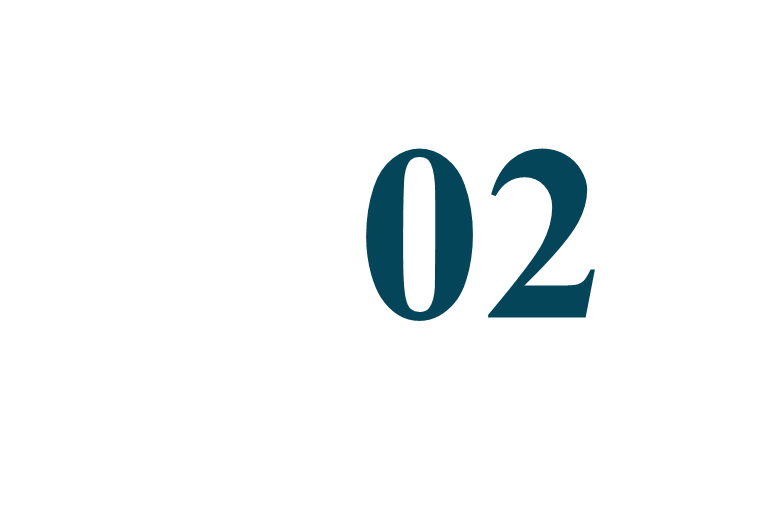 4 Co-ordinates of Art Criticism/Key Premises
“Humanist literary paradigm” (=) Multiple Alternative Theories
Common sense:
1-Authors have intentions in creating structures of meanings. 
2- They have reference to objectively recognizable phenomena within an actual world. 
3- The world is shared by the author and the audience. 
Critical Ethos:
1- Critics seek to determinate literary meanings that are grounded in authorial intentions and located within historical and theoretical context . 
2- They appreciate their imaginative qualities.
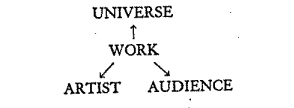 Figure 1: Abram’s Triangle of Art Criticism, p. 6.
Principle categories / define and analyze based on given criteria.
Orientation of critical theory / variables that provide different meanings and functionalities. 
i.e. Reflecting the real world/ Illuminating the world by the light of the author’s inner soul ( Mirror vs. Lamp).
1-Mimetic Theories and “the Mirror” of the World
Form, Sense and Shadow (=) Essence, Thing and a picture/ Plato. (Moralistic) 

                   The medium of the imitation has constituting parts that forge the whole (tragic pleasure, the unity of action, time and place)/ Aristotle  (Formal)
18th Century Critical Orientations
The            Richard Hurd (1720-1808) “Discourse on Poetical Imitation”   / noblest and most extensive 
 Ranging the entire circuit of universal being
Original genius = imitation of nature

                Edward Young (1683-1765) “Conjectures on Original Composition”  / 2 types of imitation: nature and authors . The 1st is a sign of original genius.
18th Century Critical Orientations
The           Reverend J. Moir 
Original genius : novelty of discovery in “familiar phenomena”   (Gradual Transition from imitation to creativity)  

                Charles Batteux  (1713- 1780) Les Beaux Arts Réduit à un mème Principe (1747)  
Imitation of “la belle nature” / Rules of Taste
18th Century Critical Orientations
(Qtd in Abrams13)
                Gotthold Lessing (1729-1781)/ “Laokoon”
Aesthetic principles should be formulated based on induction
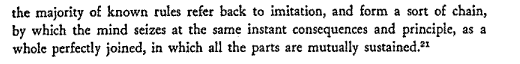 18th Century Critical Orientations
The           James Harris' "A Discourse on Music, Painting and Poetry"  (1744)
Imitation via different media/ Mimetic in principle, unique as  medium.

                Lord Kames (1696- 1782)   
Painting and sculpture are imitative by nature
Music and architecture are productive of originals (not copies from nature) by nature
18th Century Critical Orientations
The            Thomas Twining (1735-1804)
Arts whose media are iconic (Essence and Clarity): 
“immediate” , “obvious” , resemblance & denotation  
i.e. Dramatic poetry / Imitation of speech
Arts of design (painting and sculpture) 
Arts whose media are significant by convention: 
i. e. Music
CONCLUSION
The           Mimetic vision of art played a focal role in the neo-classical aesthetics, but it was not the only dominant trend.
“Art, it was commonly said, is an imitation , but an imitation which is only instrumental toward producing effects upon an audience” (Abrams 14)
Orientation shift: work (=) audience.
References
Abrams, Meyer H. The Mirror and The Lamp: Romantic Theory and The Critical Tradition. W.W. Norton & Company, Inc, 1958.

Enani,  Mohamed M. Theories of Comparative Literature. Cairo, 2005.